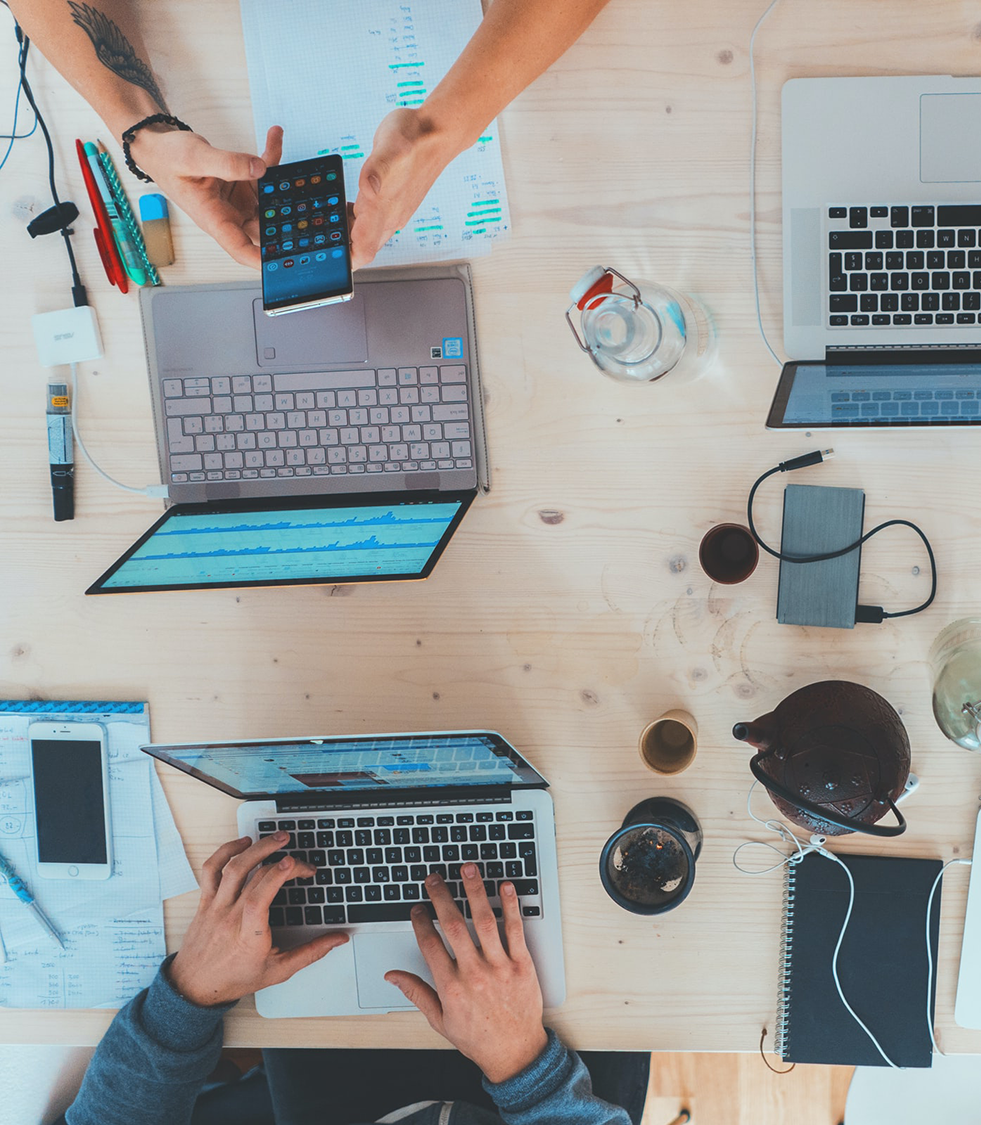 IT-avdelingen
Fagteam Lisenser
Espen Madsen
Koordinator
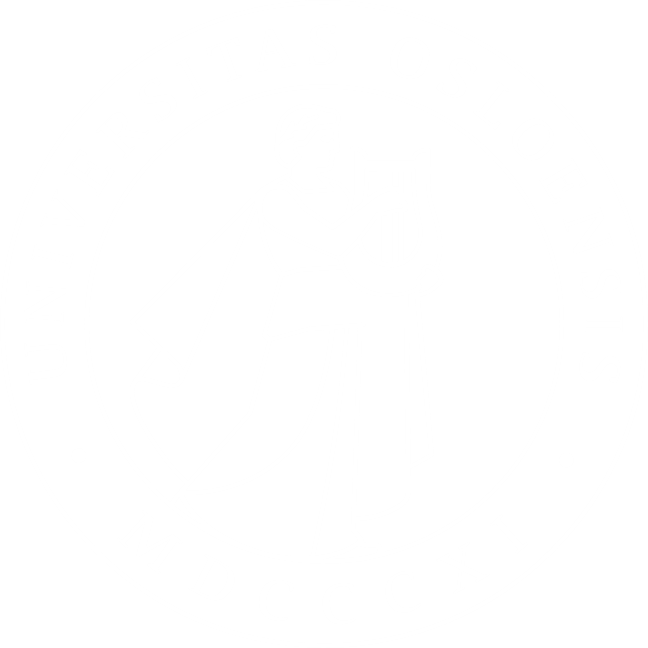 Fagteam Lisenser
5. Juni 2024
Hvem er vi?
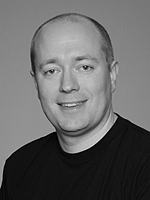 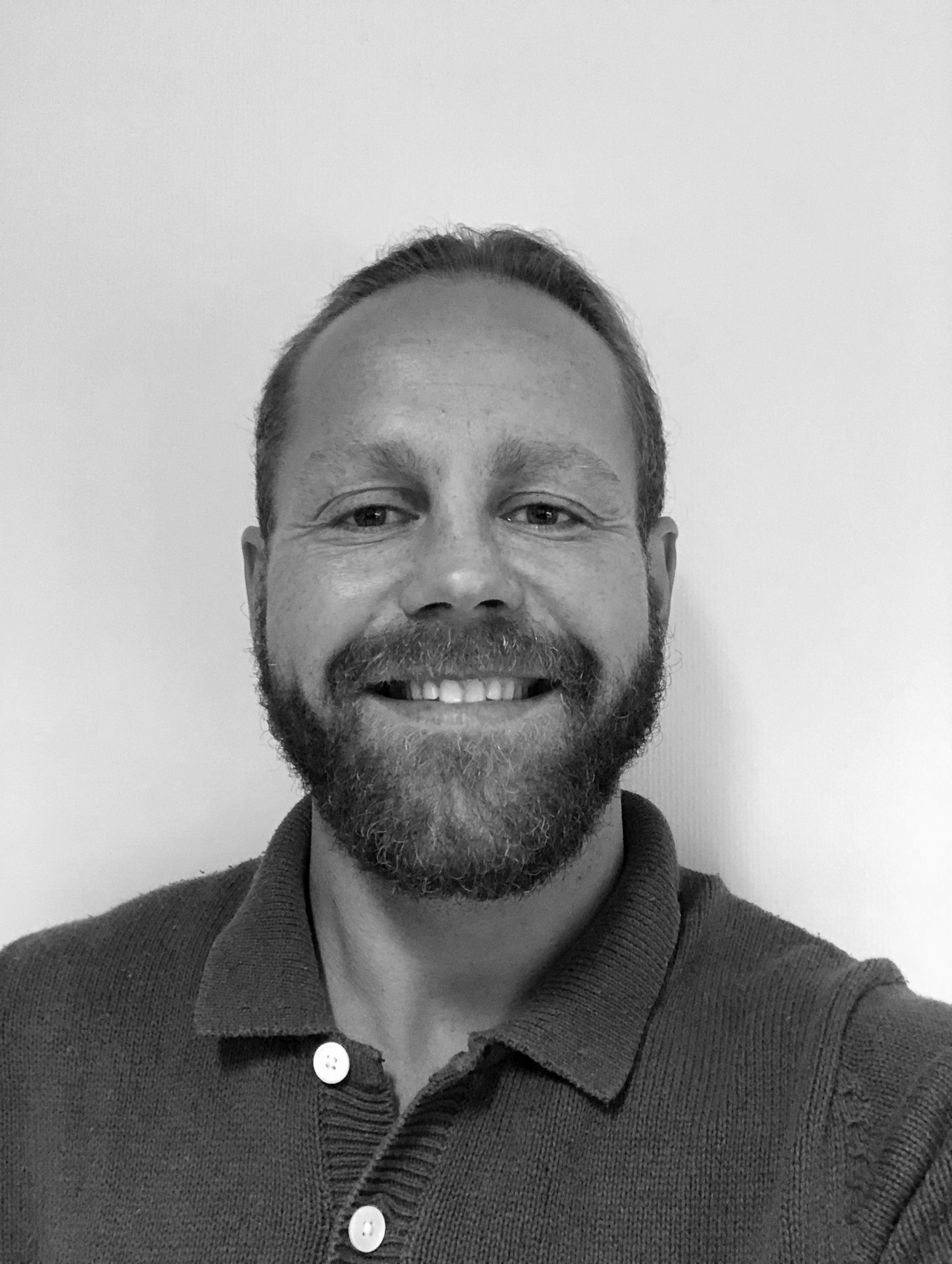 Opprettet høsten 2023

Startet med Adobe-lisenser

Ønsker fremover å finne flere programvarelisenser å jobbe med
Daniel Strømseth Larsen
BSS - IT Sentrum
Thomas Berg
BSS - IT Gaustad og Geitmyrsveien
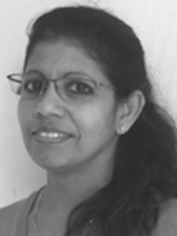 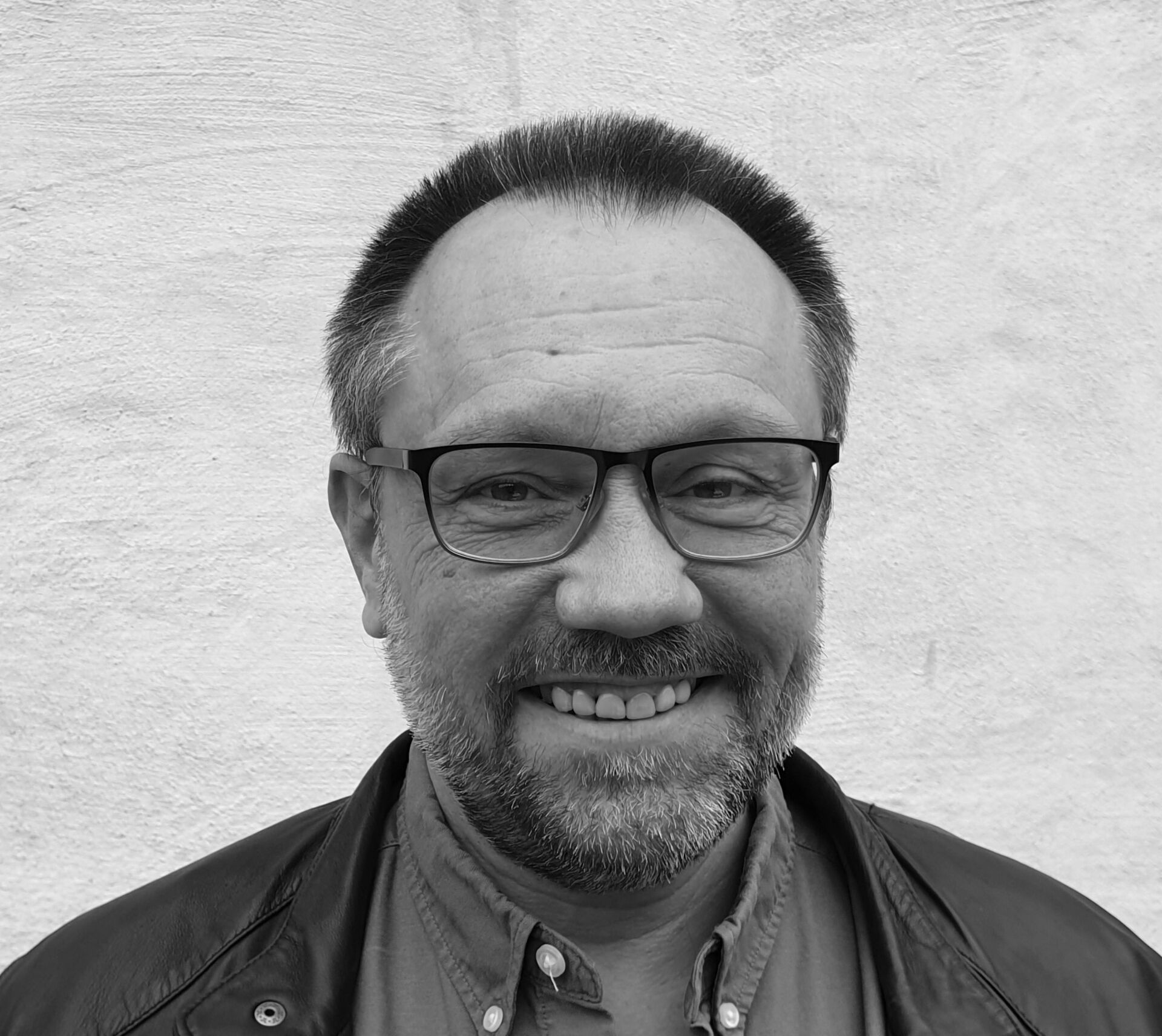 Theresa Amalathas
BSS - IT Nedre Blindern
Henrik Boe 
BSS - IT Gaustad og Geitmyrsveien
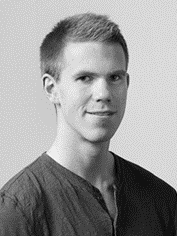 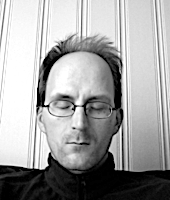 Espen Madsen 
BSS - IT Nedre Blindern
Klaus Wik 
BSS - IT Øvre Blindern
Side 2
Hvordan jobber vi?
Månedlige møter

Årshjul

Rapporterer til bss-sjefer
Side 3
Hvordan fungerer Adobe-lisenser?
Forvaltes via Admin konsoller

Personlige leielisenser

Fornyes årlig
Side 4
Digitalisert bestillingsprosessen
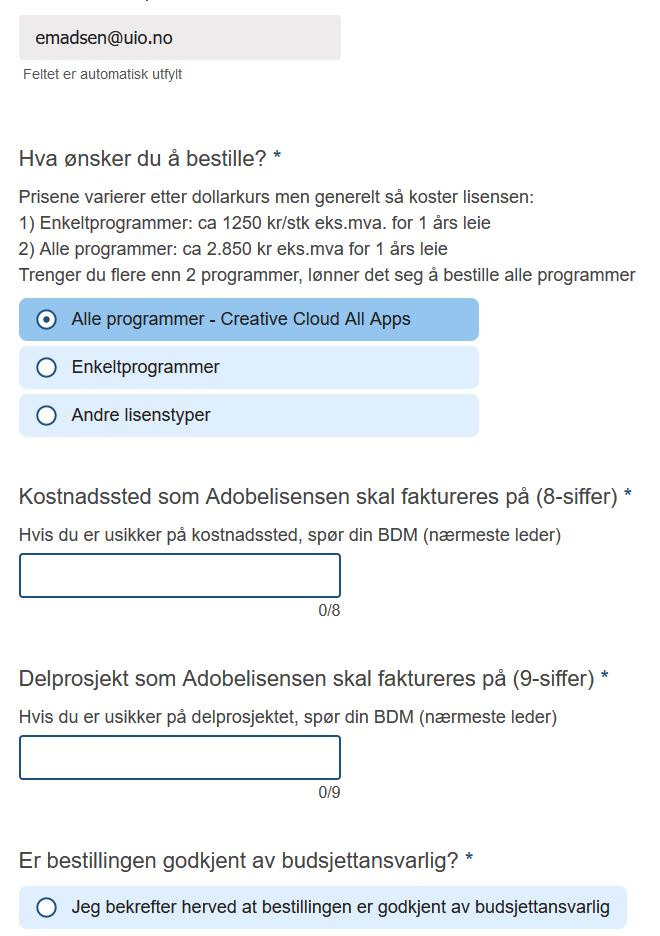 Standardisert og enkelt å bruke
Side 5
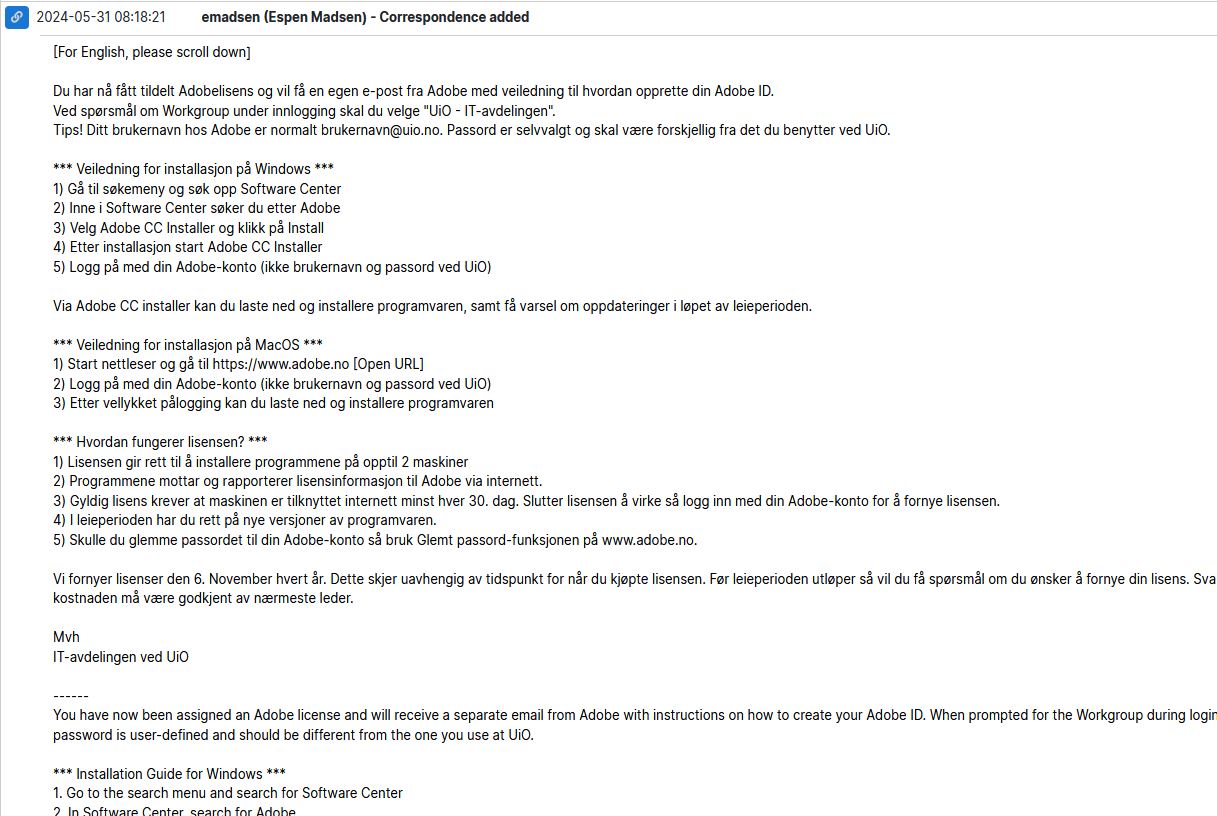 Side 6
[Speaker Notes: - Ulike RT-maler, informasjon og veiledning]
431 sammenslåtte lisenser så langt
14 av 24 konsoller ved UiO slått sammen
Ingen konsoll oppnår høyeste volumrabatt alene
Fullføre flytting av Adobe-lisenser - April 2025
Side 7
Gevinst ved felles forvaltning av Adobe-lisenser
Side 8
Gevinst ved felles forvaltning av Adobe-lisenser
Vil spare UiO for 1 Million Kroner
Side 9